MCI Treatment Tag Review
Why
When
How
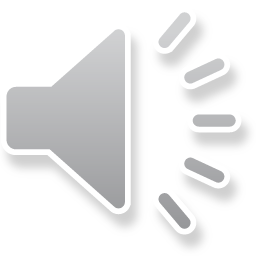 Overview
There are 3 types of tags
White 
Green 
Blue 
Differences
White: Unique barcodes and RFIDs
Green: Unique barcodes
Blue: Barcodes all same
Uses
White: Real Life Events
Green: Exercises and Drills (QTD)
Blue: Training
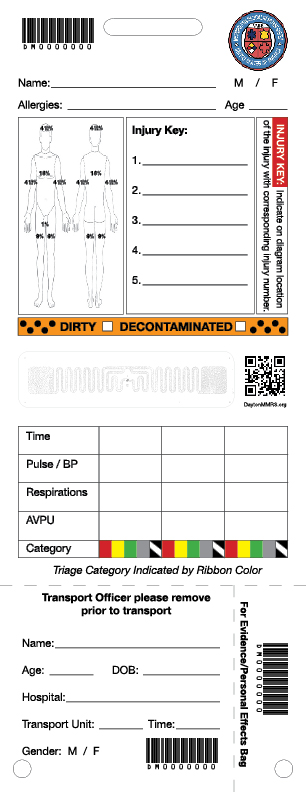 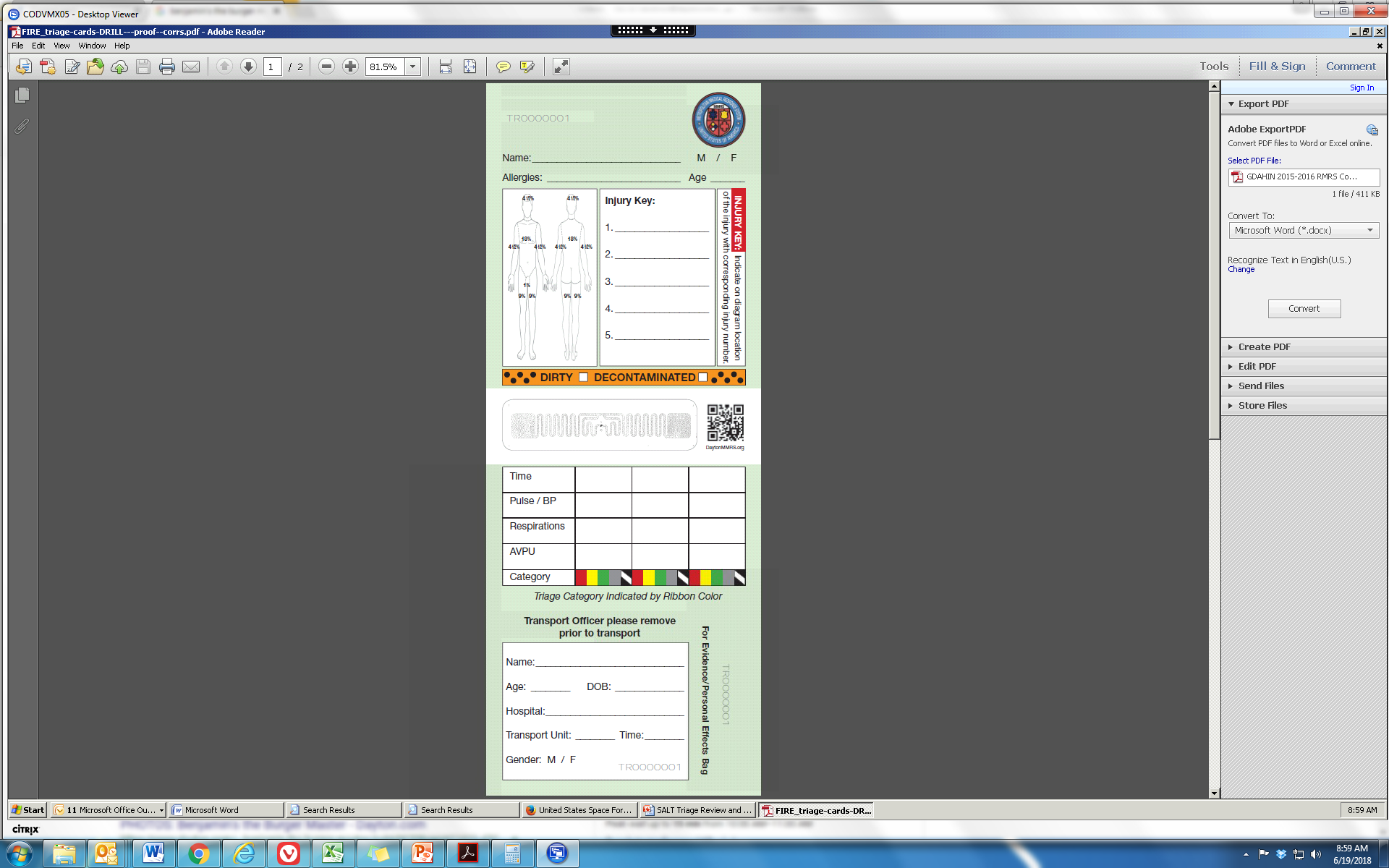 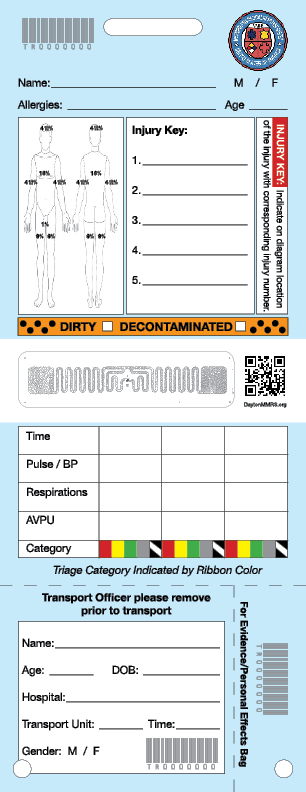 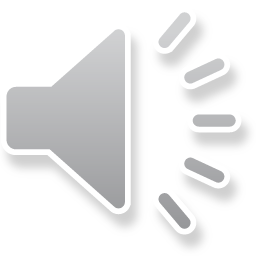 Why/When
Treatment tags are often the only documentation of patient care in an MCI
Provides information to other EMS personnel and the ED
Makes it easier to track patient through transport and in the hospital
Allows for efficient patient care, documentation, and consistency (in major MCI, probably the only EMS documentation)
Helps with identification and family reunification
Treatment tags should be tied on to patient with their triage ribbon after patients enter CCP or in the Transport Area if patient is bypassing the Treatment Area
Tags can be filled out in the CCP or during transport
Every patient should leave the scene with a Treatment Tag or have one applied in transport
Can scan tags into EMTrack
If condition changes, change ribbon but keep the same tag
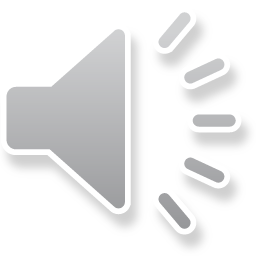 1
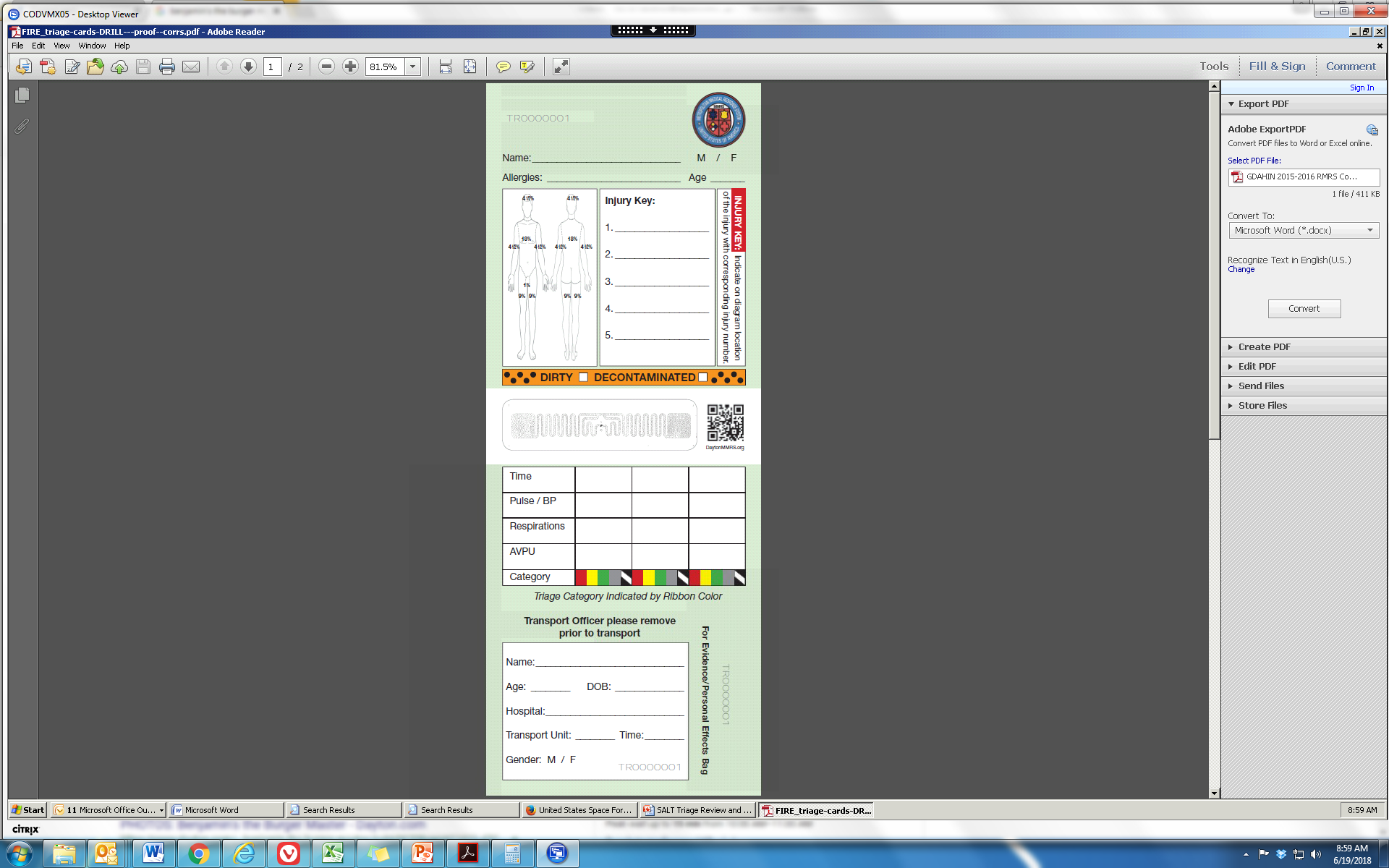 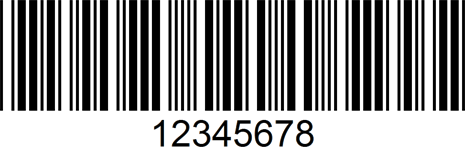 Front
2
3
Barcode – on tag three times; is unique to each individual tag; can be scanned into Juvare 
Basic ID – Name, sex, allergies, age/DOB
Injury – indicates where patient is injured (mark # on diagram)
Hazardous Material – if patient is contaminated then decontaminated
RFID – hospitals can use RFID instead of barcode; when scanning in tags, be careful that you scan the barcode not the QR code
Vitals and Triage Category – document time/vitals/triage category and changes over time
Tear-off – this section remains with the Transport Officer to keep track of who was on scene and who left
4
5
6
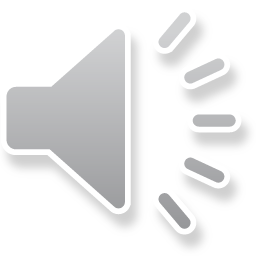 7
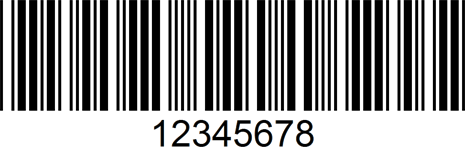 8
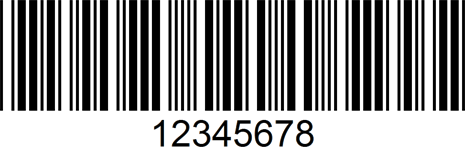 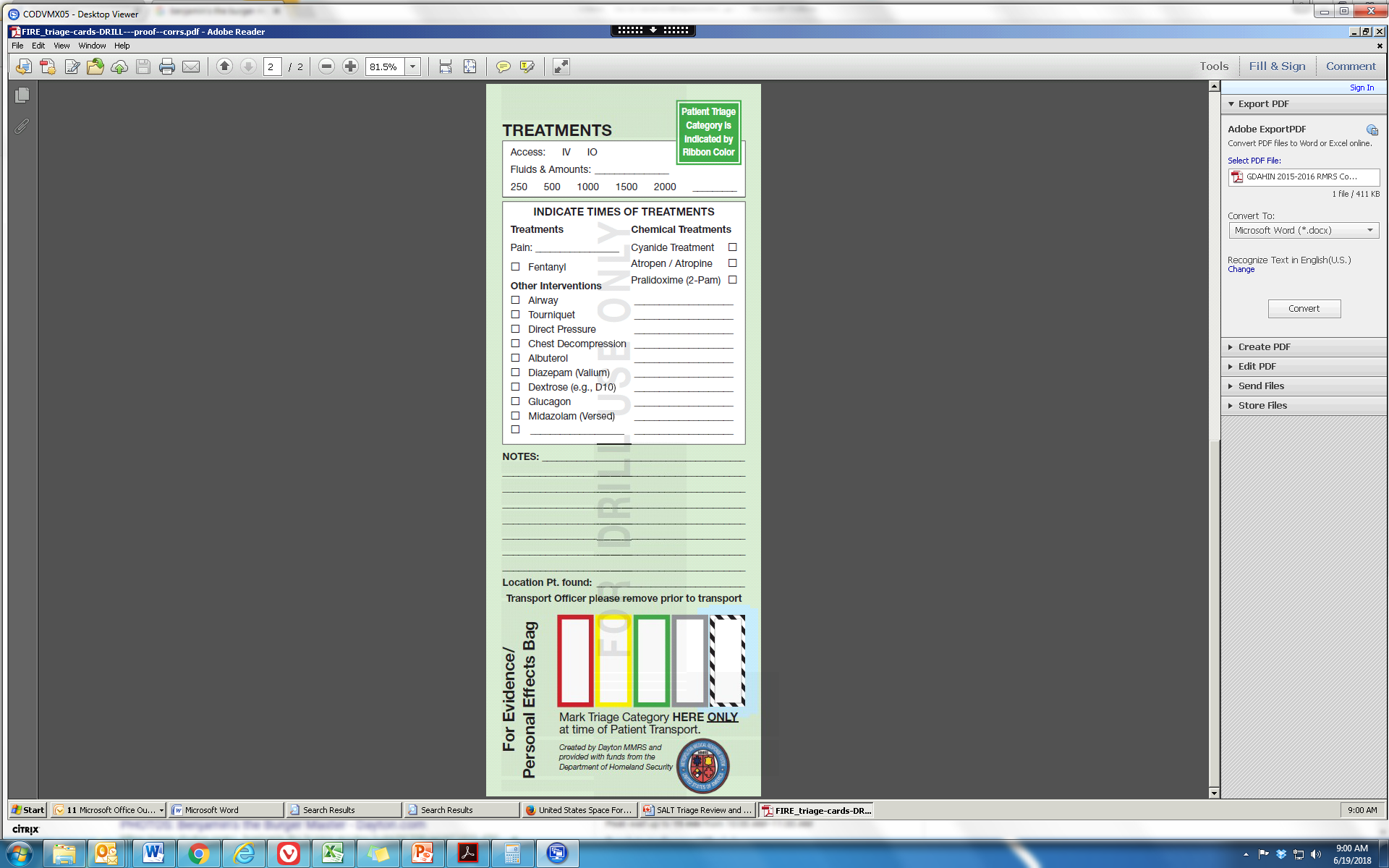 Back (Treatments)
9
10
Second Tear-Off – For any belongings or evidence left on scene, allows it to be connected to the patient once scanned into EMTrack 
Access and Fluids – if patient was given fluids indicate what fluids, the amount, and the route
Treatments and Interventions – document treatments/interventions
Notes –pertinent information about patient and situation (e.g., medical conditions, language barriers, contaminant information, etc.)
Location PT. found – if pertinent, include where/when/how patient was found
Tear-off – document triage category at time of patient transport
11
12
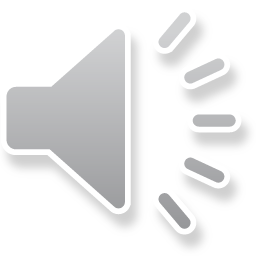 13
8